ISDA Virtual Conference: Introduction to Equity Derivatives
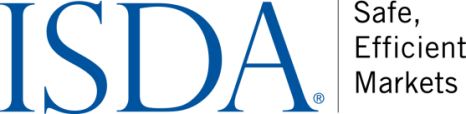 Tuesday, November 12, 2024
Equity Derivatives Products
9:05 AM – 10:15 AM EST
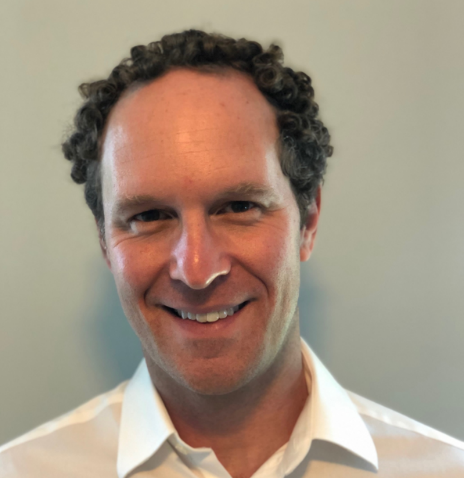 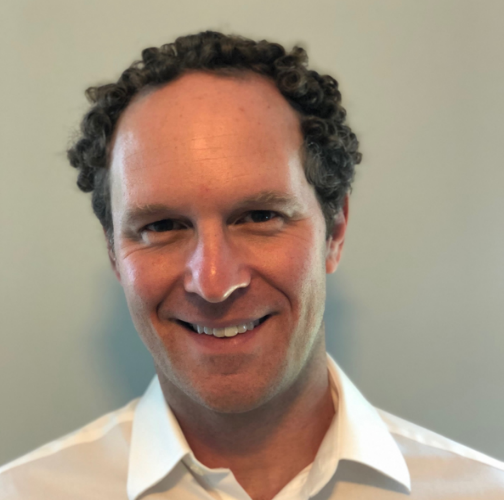 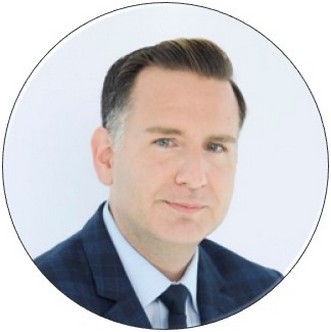 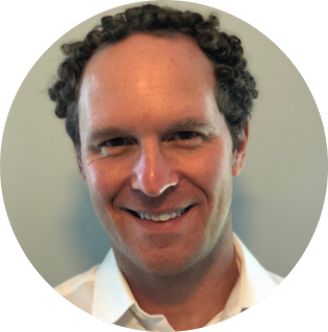 Miller Brownstein
Michael A. Caravella
Doug Shaw
Michelangelo de Marzio
Director and 
Assistant General Counsel
Bank of America
Director and 
Associate General Counsel
Citi
Partner
Linklaters LLP
Director, 
Derivatives Product Management
ISDA
®ISDA is a registered trademark of the International Swaps and Derivatives Association, Inc.
Copyright © 2024 International Swaps and Derivatives Association, Inc.
ISDA Virtual Conference: Introduction to Equity Derivatives
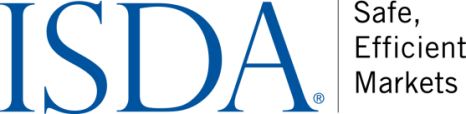 Tuesday, November 12, 2024
Introduction to ISDA Equity Derivatives Documentation
10:45 AM – 11:20 AM EST
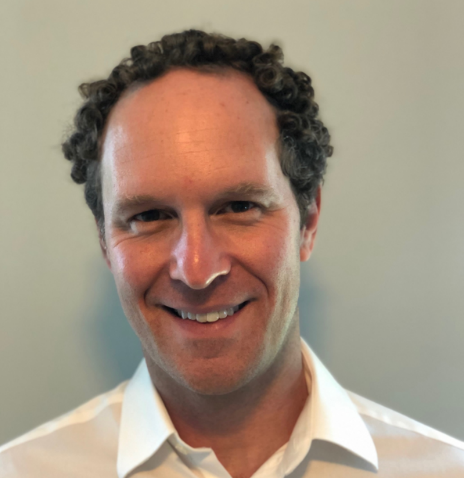 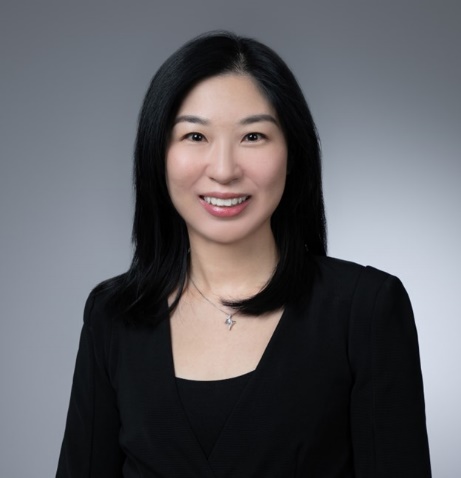 Monica Chiu
Miller Brownstein
Senior Counsel, Asia Pacific
ISDA
Director and Assistant General Counsel
Bank of America
®ISDA is a registered trademark of the International Swaps and Derivatives Association, Inc.
Copyright © 2024 International Swaps and Derivatives Association, Inc.